LESSR (v2)
Revisit to lunar model formulation
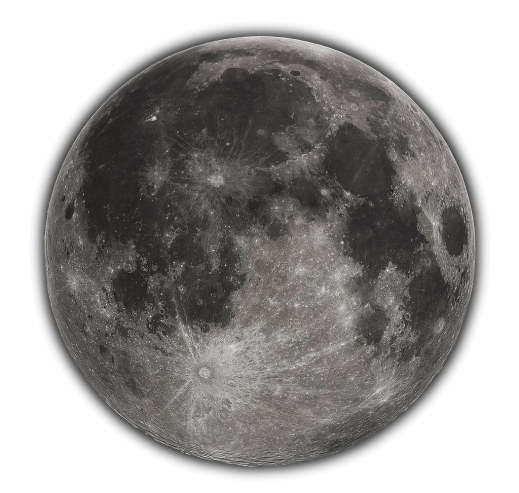 Thijs Krijger
Study funded by
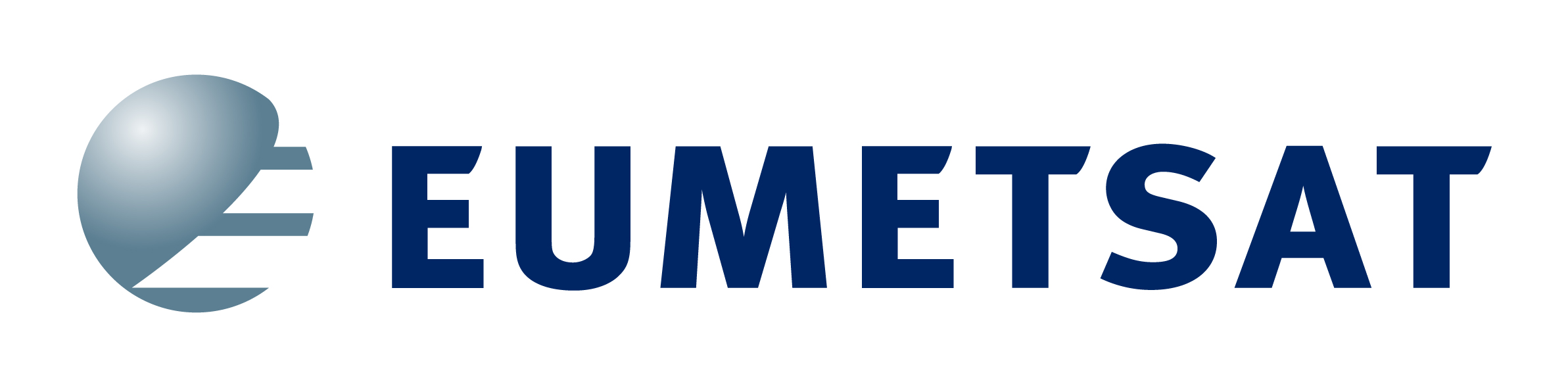 EUMETSAT / ESA project
Generation Lunar datasets
GOME2
SCIAMACHY  Updated LESSR v1.1
Investigation model formulation (LESSRv2)
Multi-mission lunar model (LESSRv3?)

(see also presentation FDR4ATMOS)
SCIAMACHY V10
New SCIAMACHY (v10) data available
Issue etalon <400nm
ESA investigation on-going before public release
Version v10x (ESS patch) available to EUMETSAT
Presented Lunar workshop (Dec 2023)
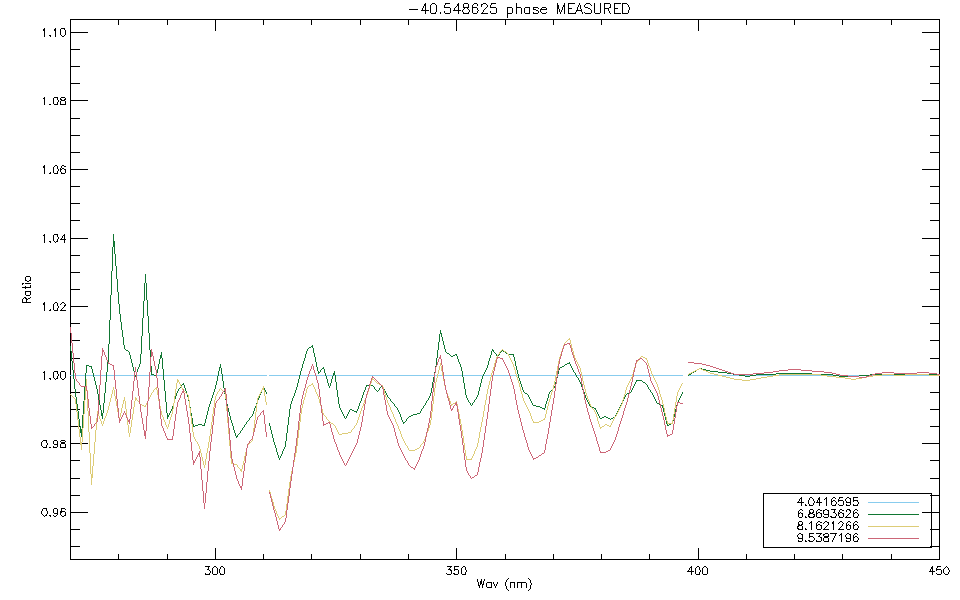 GOME2
3 Satellites
METOP-A (2007-2021)
METOP-B (2012-         )
METOP-C (2018-         )
~1300 independent measurements
Intercalibration
Work just started
LESSR v1.1
Lunar reflectance model
250nm – 2600nm with 5nm resolution
-80° to 20° phase validated
Relative Accuracy: <1.5% 500nm-2600nm (2% up to 300nm)
Complete without need of post-model spectral fits 
Strongly reduced implementation error risk
Direct comparisons possible
Based upon 
SCIAMACHY dedicated satellite measurements
RELAB on-ground lunar soil measurement
ROLO-inherited formulation
Presented Lunar workshop (Dec 2023)
But…
Longitude Libration Dependence
Too low-order Libration dependence
@Stone
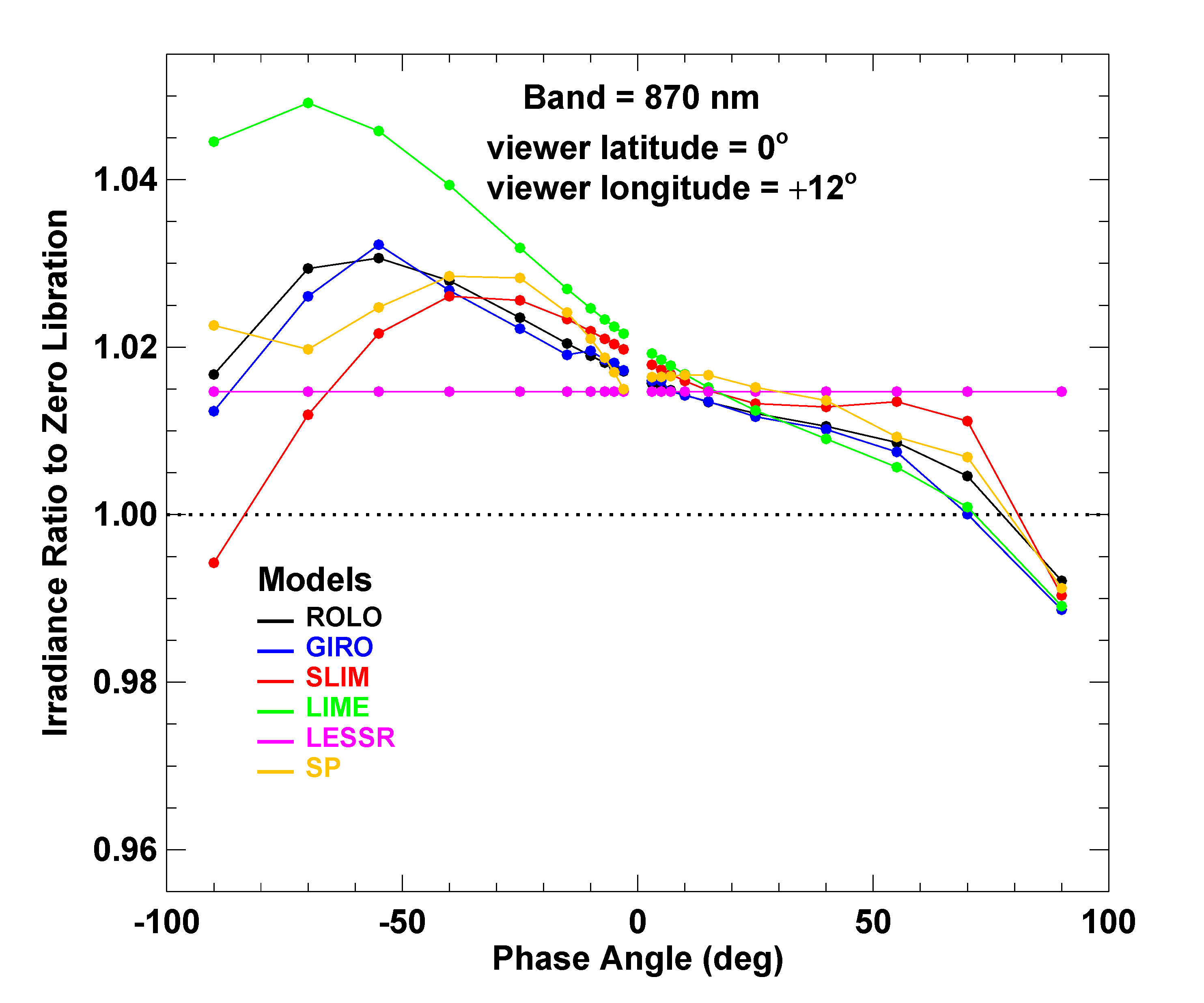 Formulation Investigations
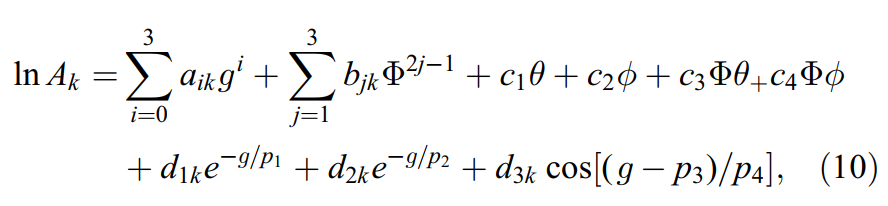 Motivation
SLIM 54+ terms
ROLO/GIRO/LIME  formulation limited
Relative uncertainties of 3000%

Goals to find formulation (parameter * Basefunctions)
Describe (log of) reflectance measurements (minimal fit residuals)
Valid measurement phase range (fit residuals distributed phase range)
Physical full phase range (force solution physical full phase range)
Avoid overfitting with minimal nmr of basefunctions (Base function Information Content)
Parameter Signal-to-noise > 1 (Parameter Value & Parameter Uncertainty)
Parameter*’BaseFunction expected values’ Minimal uncertainty variance contribution
Basefunction Information ContentIterative Model testing
Requires many models to be tested
Seed overfitted model (Basefunction set)
Remove highly correlated basefunction
Divide measurement (random) into training and validation
Fit model to training set
Determine residual validation measurements vs model
Determine basefunction Information Content via increase of residuals
Determine least significant basefunction of the set
Auto-generation new model with least-significant basefunction
Fit  again 
Determine least significant basefunction
Auto-generation new model
Etc (but when to stop?)
Parameter UncertaintyMonte Carlo Bootstrap
Take a (reduced) Basefunction Set
Take random sample measurements (same #)
Determine parameters by fitting model
Repeat 1000 times
Uncertainty determined by 
	Standard Deviation (per parameter)
Drop parameter/basefunction with high relative uncertainty (>>1)
Because zero-assumption
Drop parameter/basefunction with high variance contribution (parameter uncertainty * basefunction impact)^2
Because just adding noise
Repeat till only valid parameters/basefunctions left 
Fit model full dataset
Seed Base Functions
Offset (constant)
Sqrt(abs(Phase))^N  with N: -3 to 5
Phase^N  with N: -3 to 5
For each of Vlat,Vlon,Hlat,Hlon*: X
X^N  with N:1 to 2
All X cross-terms

~144 Base-functions
Hlon*=Hlon+Phase-Vlon
Reduction of # Base Functions
Seed Base functions
Information Content Iterative testing
Preselect base functions
Uncertainty Monte Carlo Bootstrapping
Eliminate high relative errors
Eliminate high variance contributions
Manual Iteration
Preliminary Results
Signal to Noise ratio
Model uncertainty
σSCIA
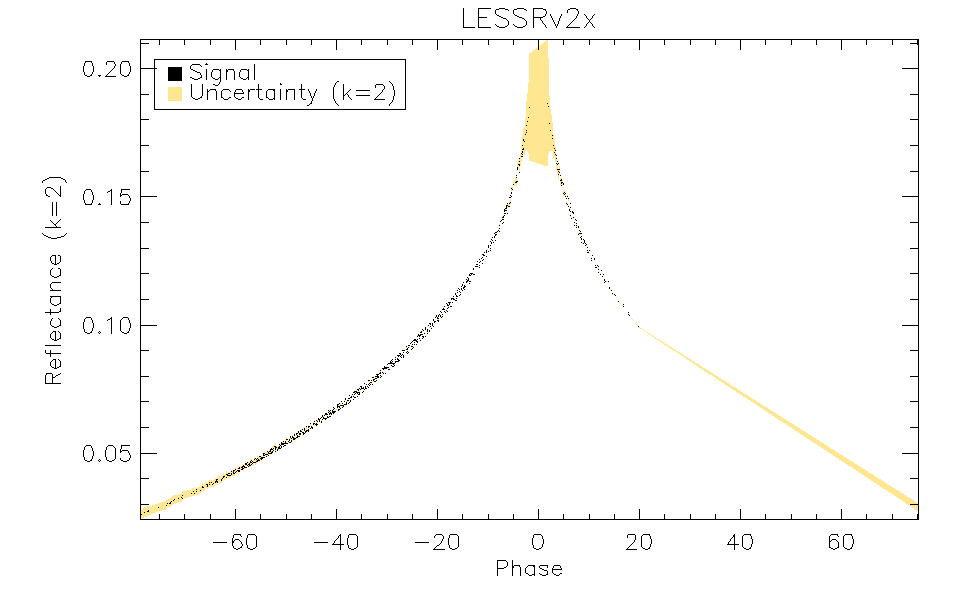 Validation
Local Libration
ROLO
Local Libration
Local Libration removes dependence phase
Select all measurements with 4°phase range
Fit phase polynomial + linear libration 
Vlon, Vlat, Hlat, Hlon*  (Hlon+Phase-Vlon)
Vlon*Vlat
Small Phase range (local) Libration
Reflectance SCIAV10 (870nm)
Local Libration Dependence
Libration LESSRv2x
Libration Comparison
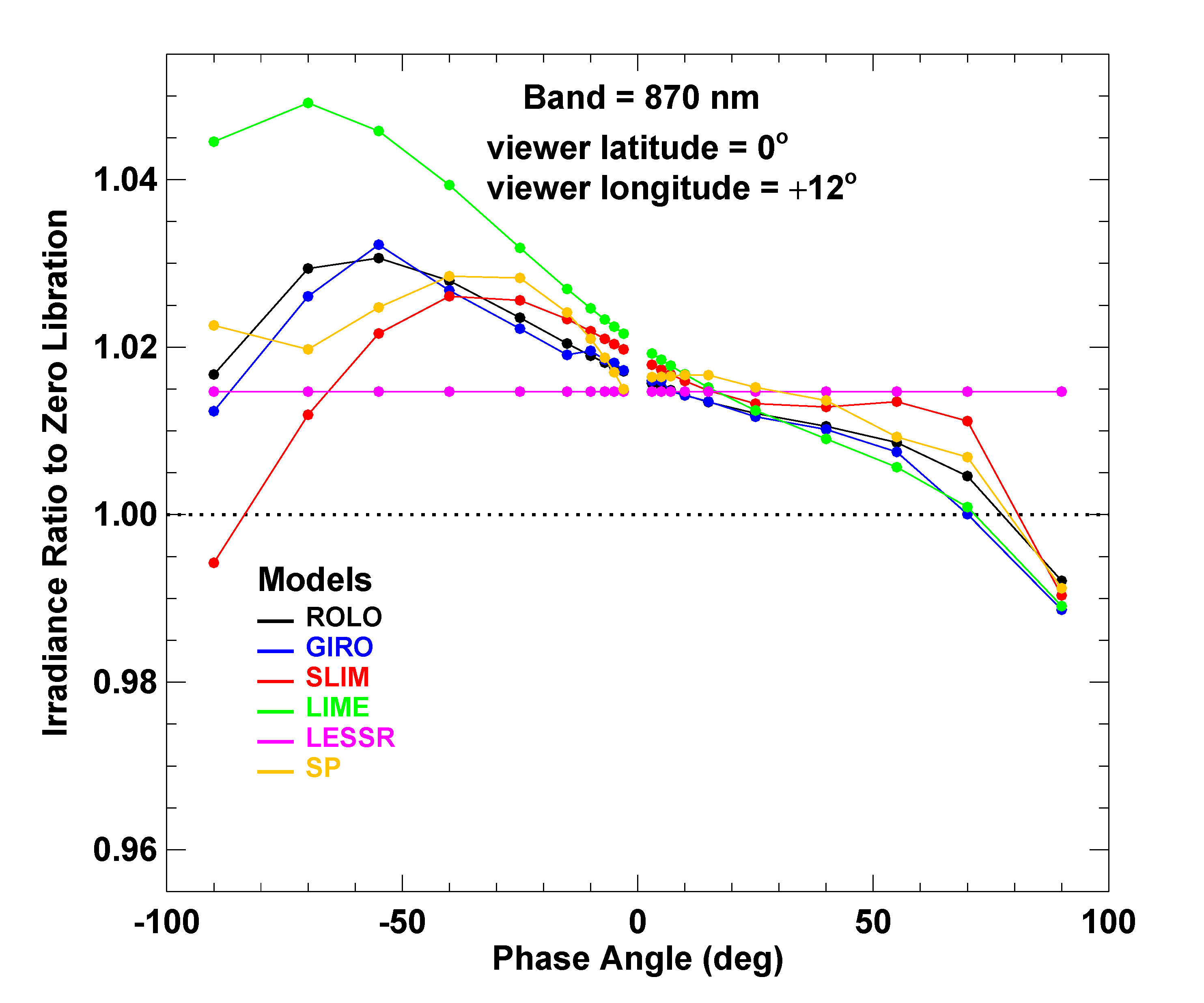 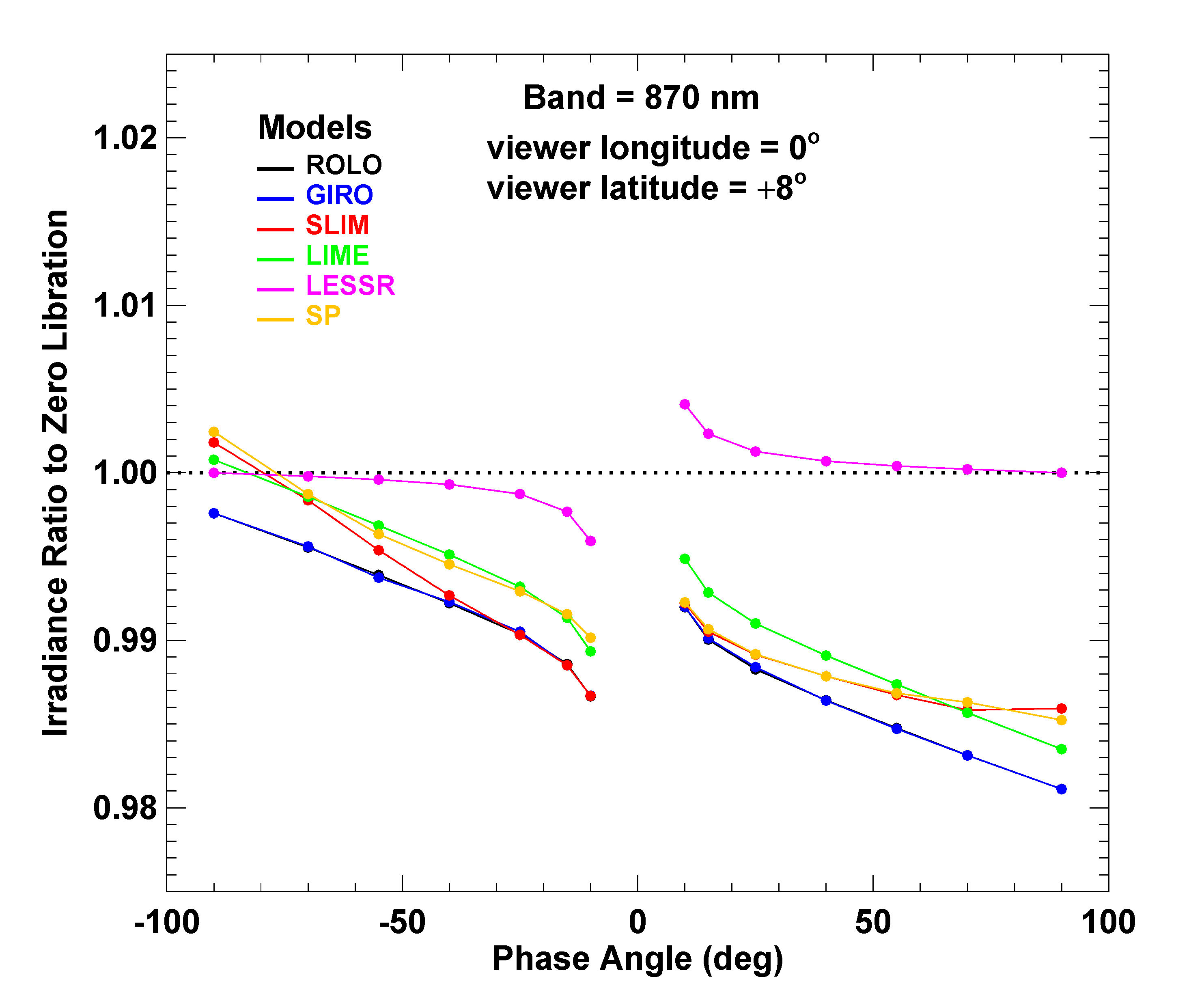 No Hlat
@Stone
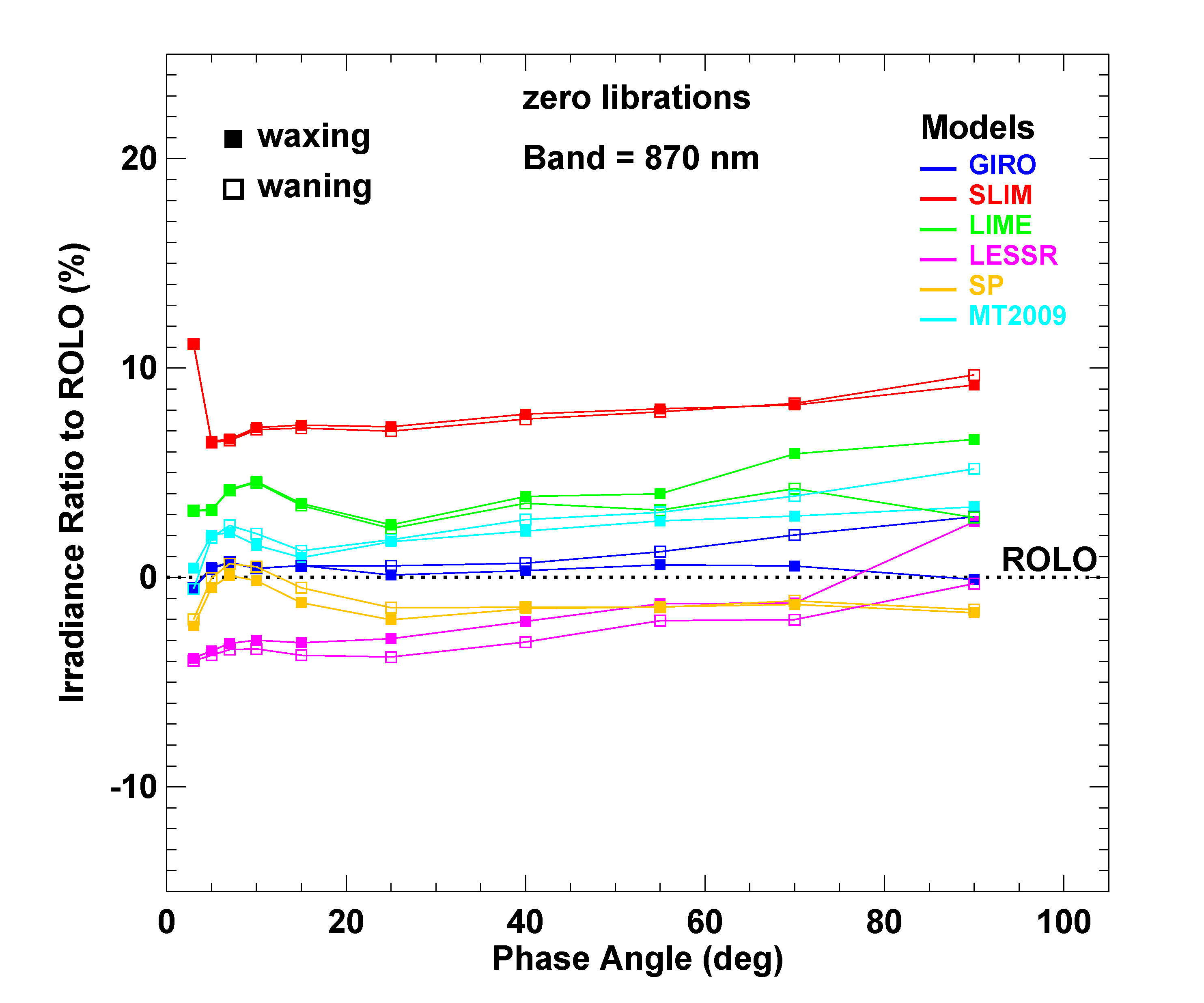 @Stone
LESSR/ROLO
Absolute level similar SLIM
ROLO formulation Local Libration
Fit ROLO formulation (linear parts, non-linear parameters fixed) to SCIAv10
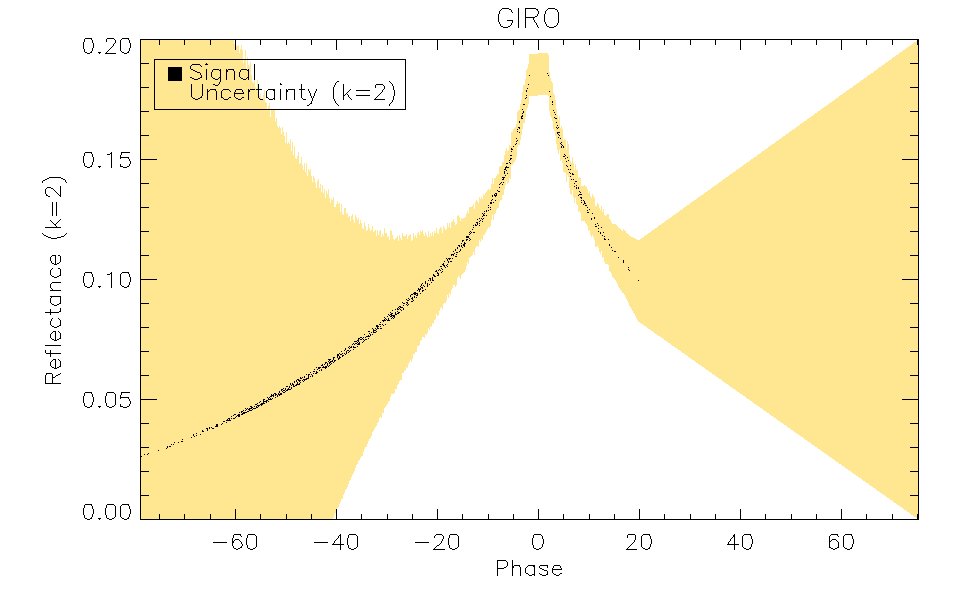 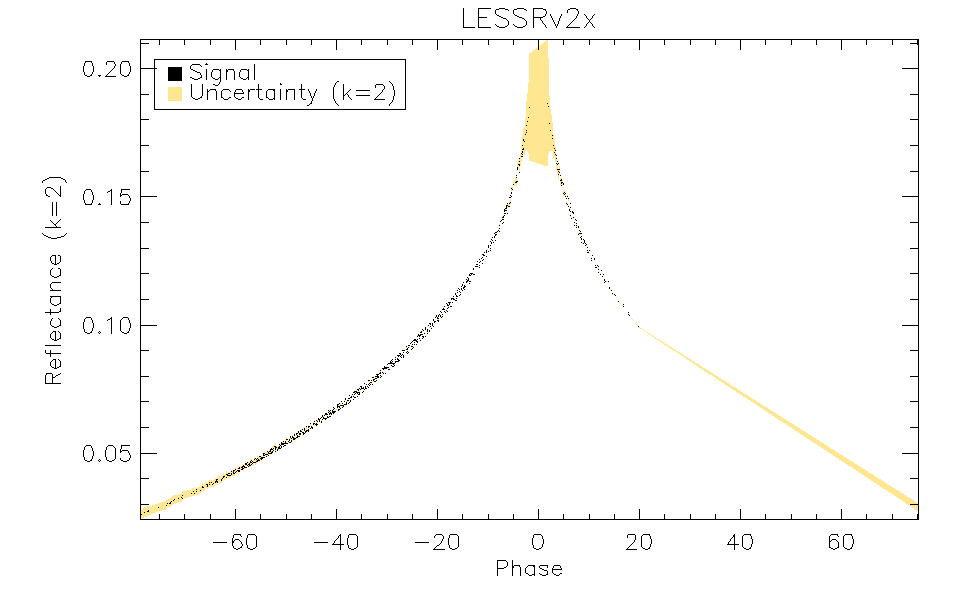 Next steps
Investigate formulation other wavelength
Improve SCIAMACHY uncertainty
LESSRv2
Repeat fit for all wavelengths 
Compare SEVERI/OLCI/GIRO/LESSRv1(.1)/LIME
LESSRv3
Include other instruments
Wavelength Slope (Apollo Fit)
Conclusions
Small phase range libration allows formulation validation
Formulation strongly impacts model uncertainties
Using Monte Carlo + Information Content
Reduction of required base functions
Determination uncertainty parameters
LESSRv2 looks extremely promising
GOME2 lunar dataset upcoming
Thank you